Candidiasis
Definition:
One of the most common

oppurtunistic infections
5-Apr-16
2
Agents:
Candida spp.> 150 species 
Frequent pathogens for human:
1-Candida albicans
2-C.glabrata
3-C.krusei
4-C.kefyr
5-C.guilliermondii
5-Apr-16
3
6-C.parapsilosis
7-C.tropicalis
8-C.lusitaniae  
9-C.dubliniensis (A new species,1998)
10-C.inconspicua (Azole-resistant species)
5-Apr-16
4
Ecology:
Normal commensals of humans: 
Skin, GI tract, sputum, female genital canal, urine

High incidence of carriage on the skin of health care workers
5-Apr-16
5
Two serotypes:
A and B (Mannan components)
C.albicans:
5-Apr-16
6
Typing methods:
Recent attempts:
Restriction enzyme profiles
KaryotypingAnd other molecular techniques: PCR

C.albicans, C.langeronii, and C.stellatoidea are synonyms.
5-Apr-16
7
Predisposing factors:
1-Physiological:

Age
Pregnancy
5-Apr-16
8
2-Hematological:
AIDS
Leukemia
Lymphoma
5-Apr-16
9
3-Endocrinological:
Diabetes Mellitus

Hypoparathyroidism

Addison’s disease
5-Apr-16
10
4-Iatrogenical
Antibiotics 
Oral contraceptives
Steroids
Intravenous catheters :
Chemiotherapy
Organ transplantation
5-Apr-16
11
Iatrogenical:
Implantation of prosthetic devices:
    Cardiac valves
    Artificial heart
Use of heroin

Use of hyperalimentation fluids
Abdominal surgery
5-Apr-16
12
5-Impaired epithelial barrier:
Burns

Hydration

Maceration
Dentures

Antibiotics
5-Apr-16
13
6-Other factors:
Hypovitaminosis A
5-Apr-16
14
Pathogenesis:
Maceration

Myeoperoxidase

Hydrogen peroxide

Superoxide anion
5-Apr-16
15
Pathogenesis:
Proteases 

Phospholipases

Adherence capabilities

Germ tube
5-Apr-16
16
Clinical manifestations:
1-Mucocutaneous





2-Deep organ involvement
1-Mucous membrane infections 

2-Cutaneous candidiasis syndromes
5-Apr-16
17
Mucous membrane infections
Oral candidiasis

Candida esophagitis

Gastrointestinal candidiasis

Candida vaginitis
5-Apr-16
18
Oral candidiasis
1.Thrush
(Acute pseudomembranous candidiasis)
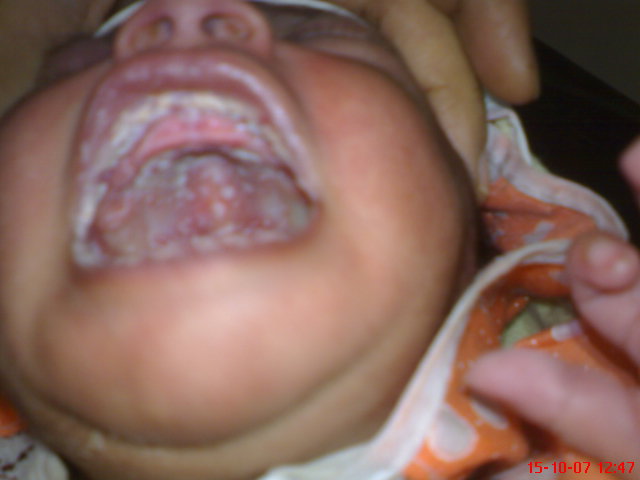 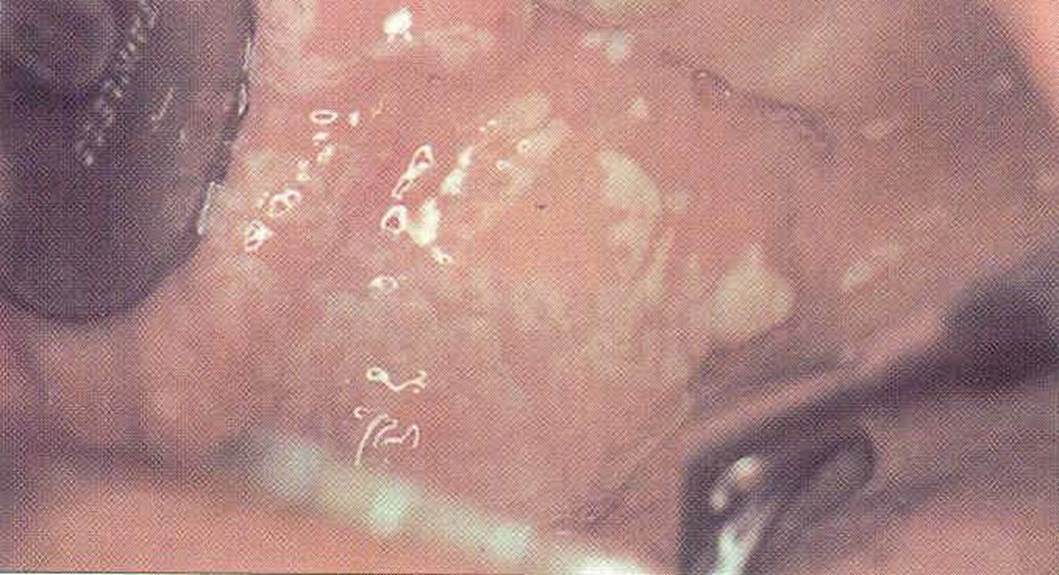 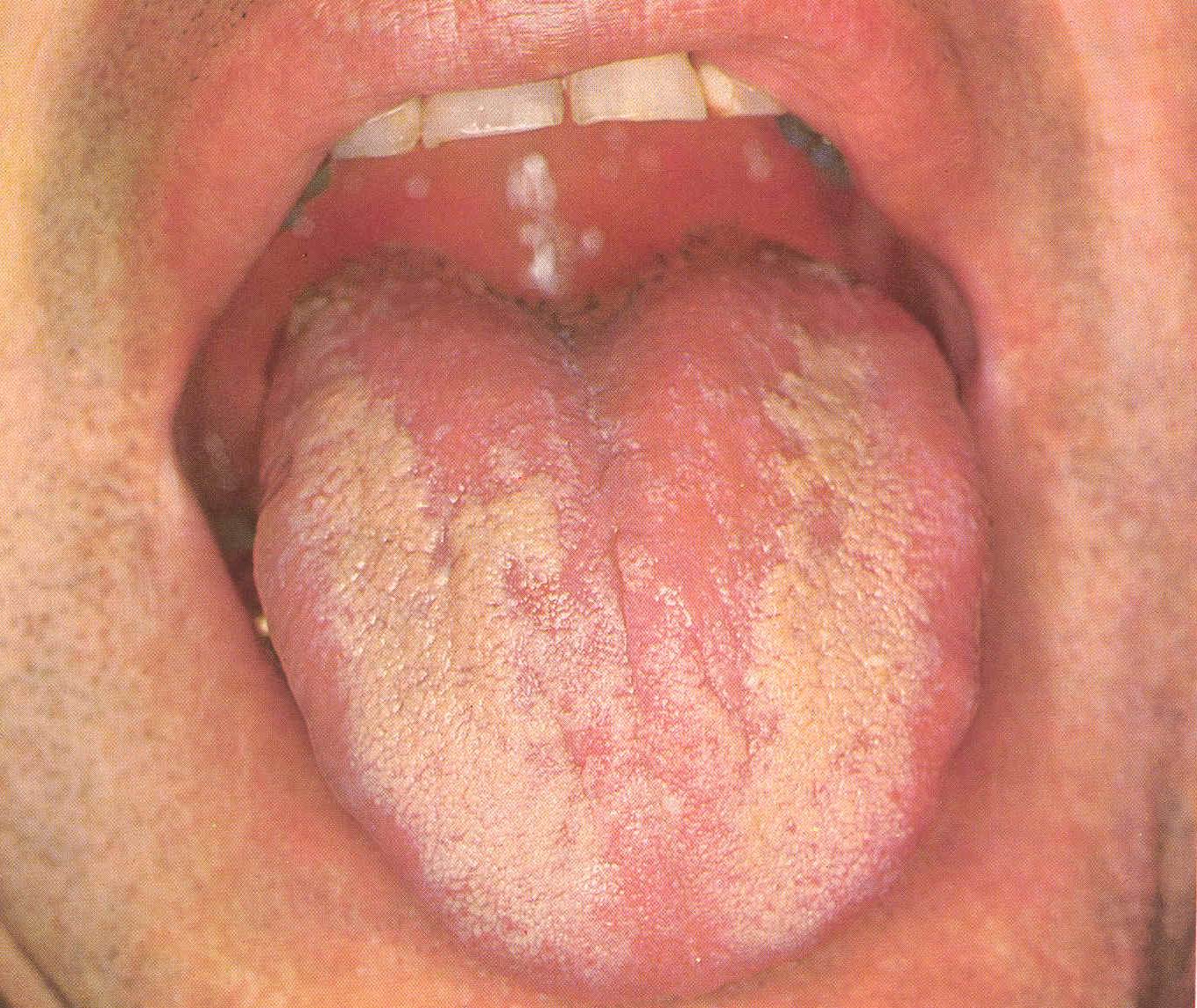 5-Apr-16
19
Extensive oral infection with Candida albicans -HIV
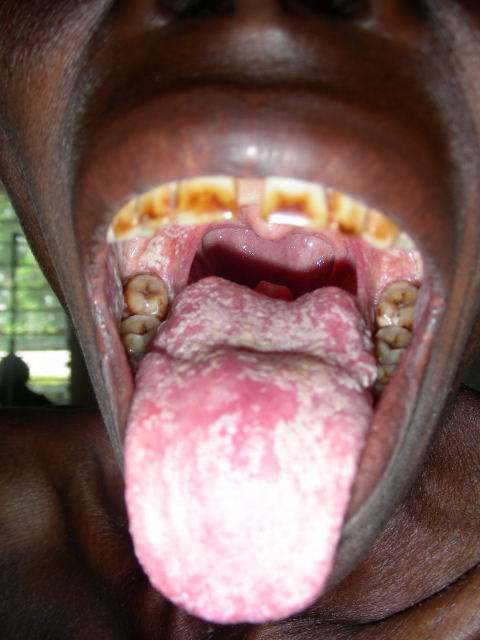 5-Apr-16
20
2-Acute atrophic candidiasis
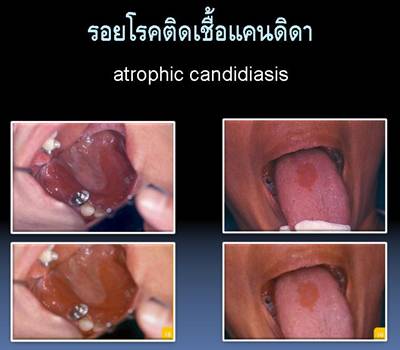 5-Apr-16
21
3-Chronic atrophic (Denture stomatitis)
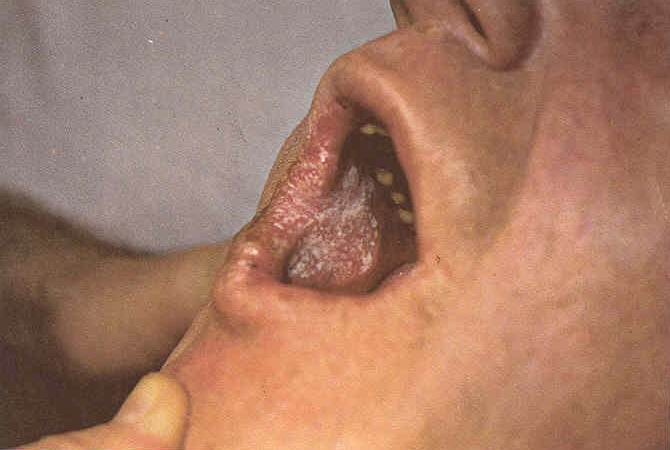 5-Apr-16
22
4-Angular cheilitis (Perleche)
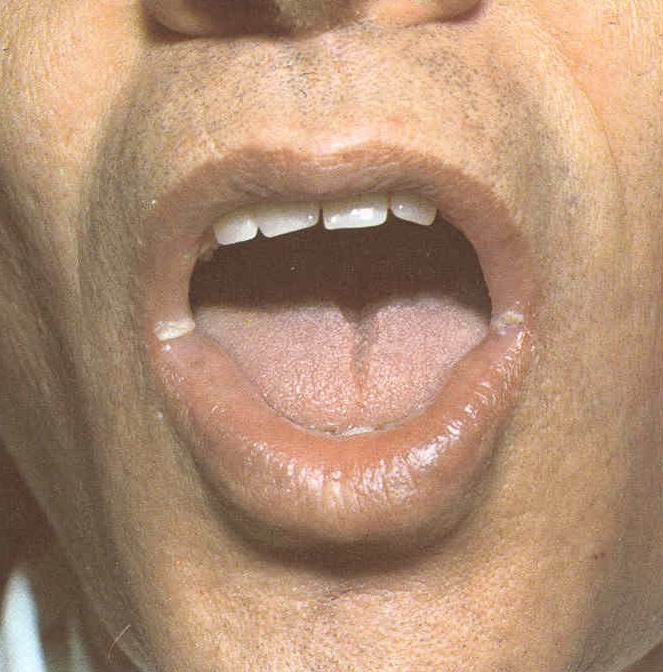 5-Apr-16
23
5. Candida leukoplakia
precancerous
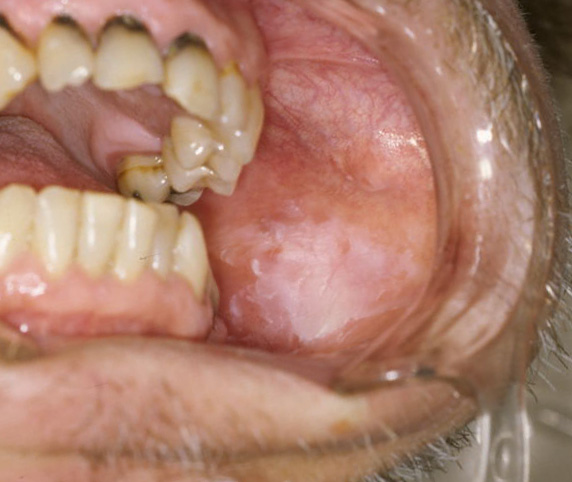 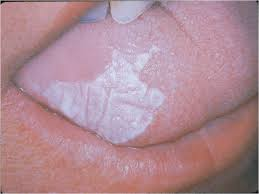 5-Apr-16
24
Candida esophagitis
Malignancy of the hematopoietic or lymphatic systems


AIDS
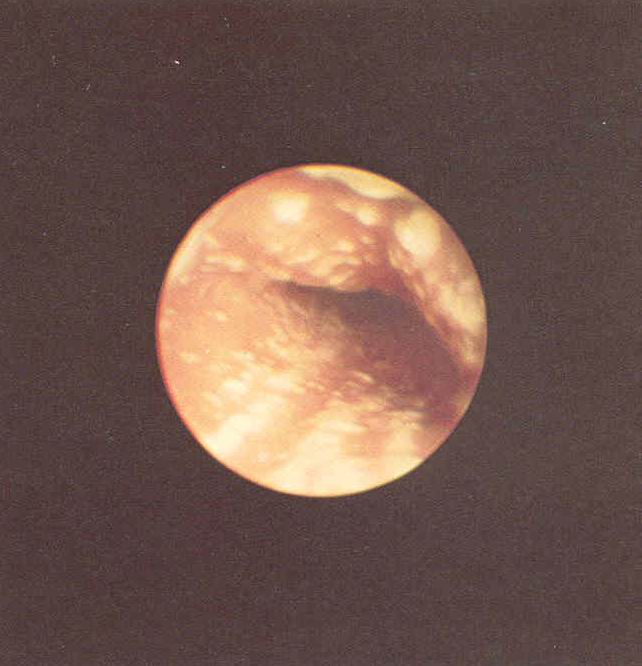 5-Apr-16
25
Gastrointestinal candidiasis
Neoplastic patients, autopsy
Stomach

Small bowel 

Large bowel
5-Apr-16
26
Candida vaginitis
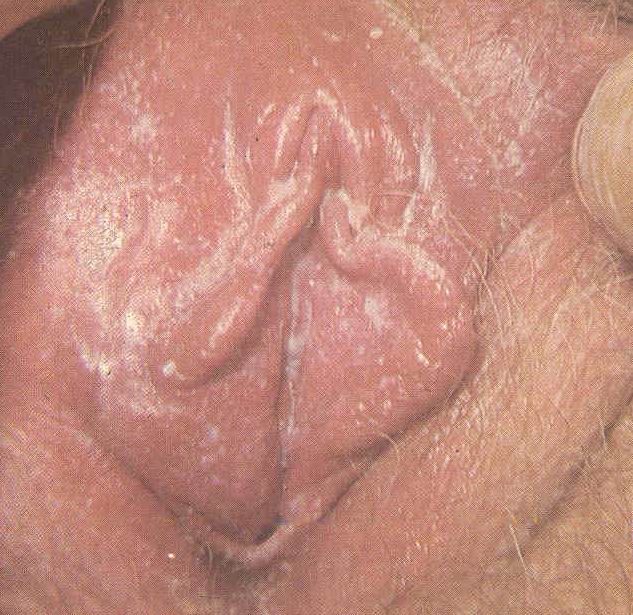 5-Apr-16
27
Generalazed cutaneous      candidiasis
Generalazed 
 candidiasis
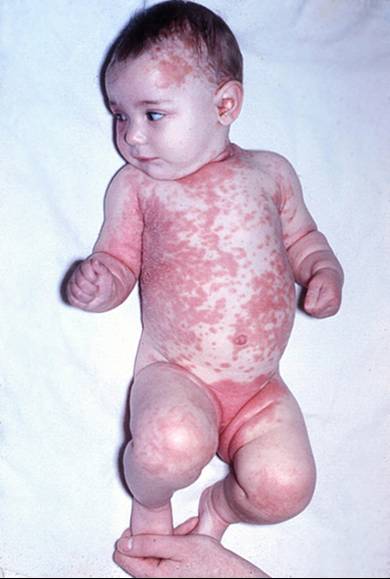 5-Apr-16
28
2. Erosio interdigitalis blastomycetica
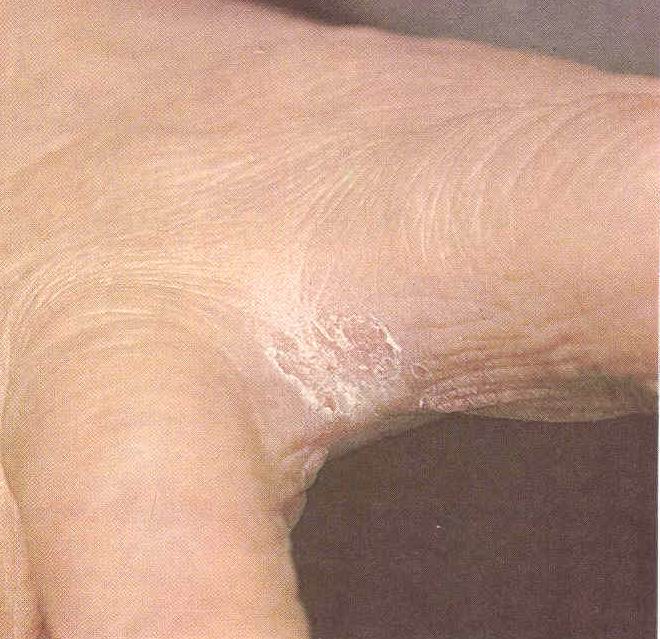 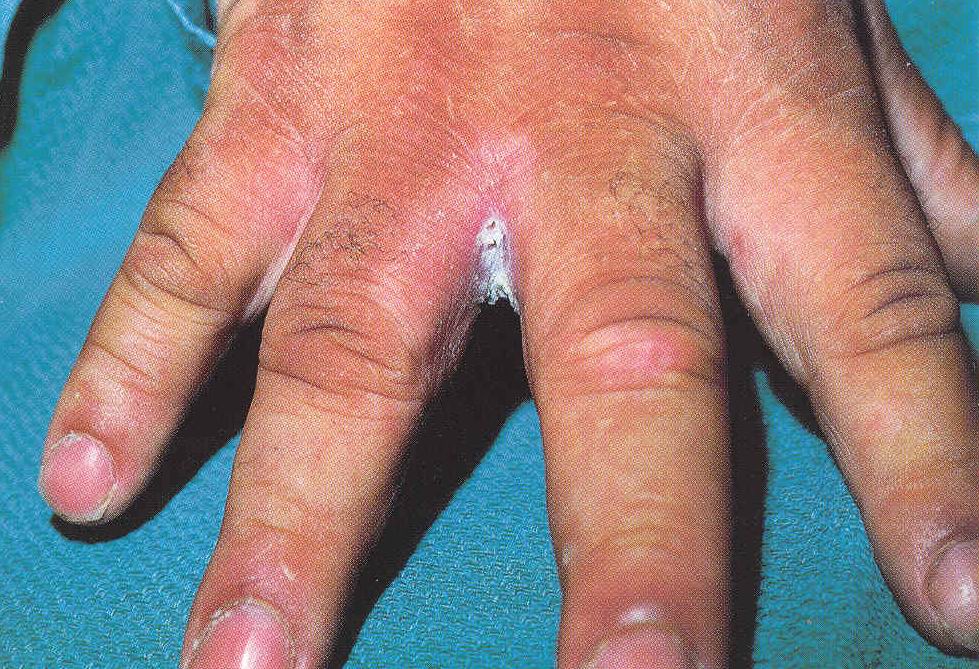 5-Apr-16
29
Interdigital candidiasis of the feet
5-Apr-16
30
3. Candida Intertrigo (Intertriginous candidiasis):satellite lesions
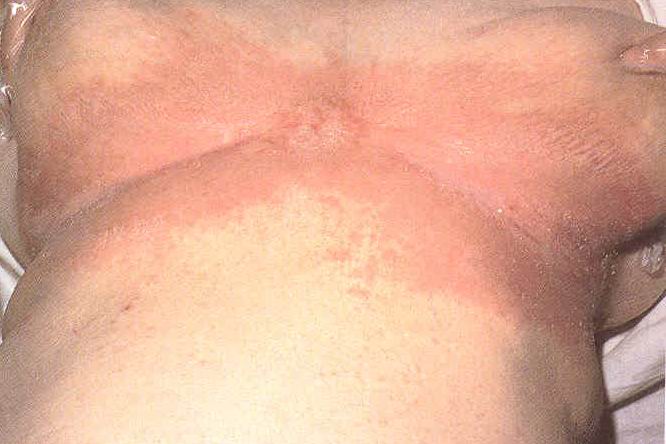 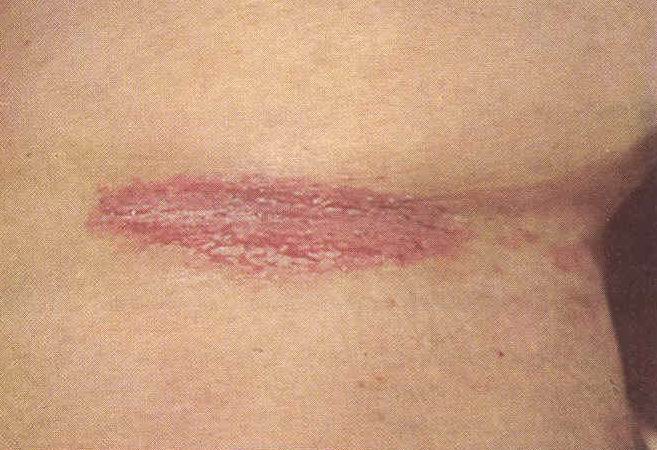 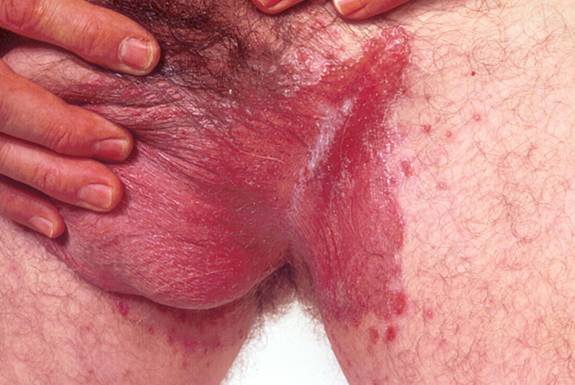 5-Apr-16
31
4. Candida balanitis (diabetes mellitus)
5-Apr-16
32
5. Cutaneous lesions of disseminated candidiasis
5-Apr-16
33
6. Paronychia and onychomycosis
Paronychia
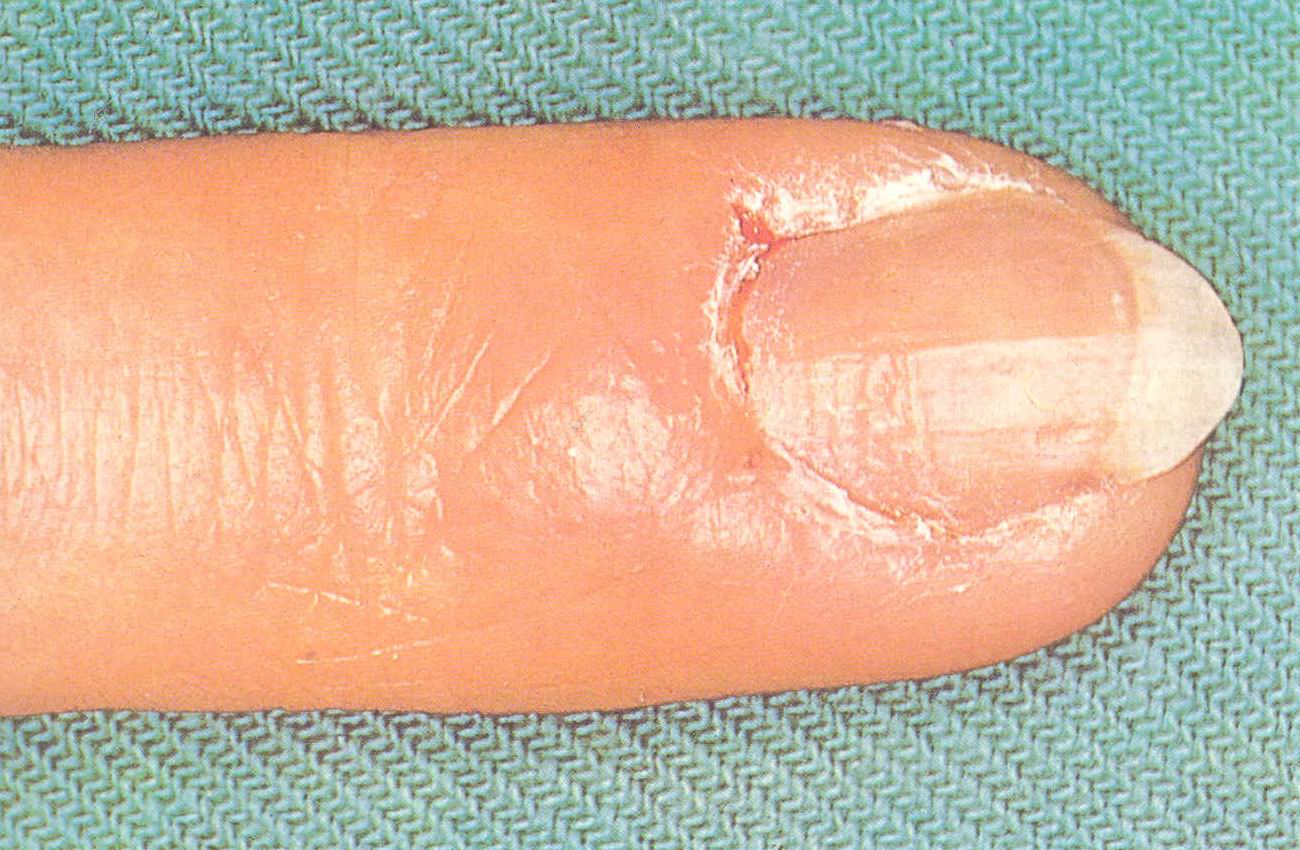 5-Apr-16
34
Onycholysis (Onychia)
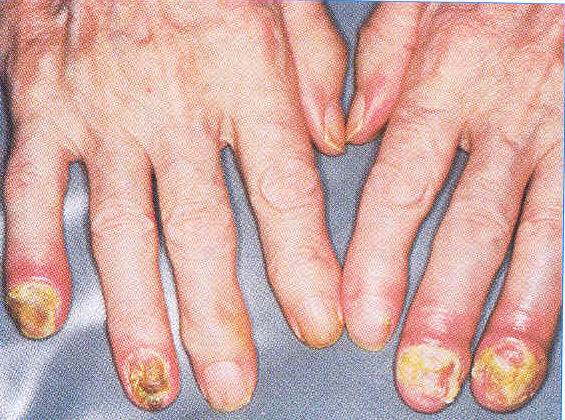 5-Apr-16
35
Candida granuloma
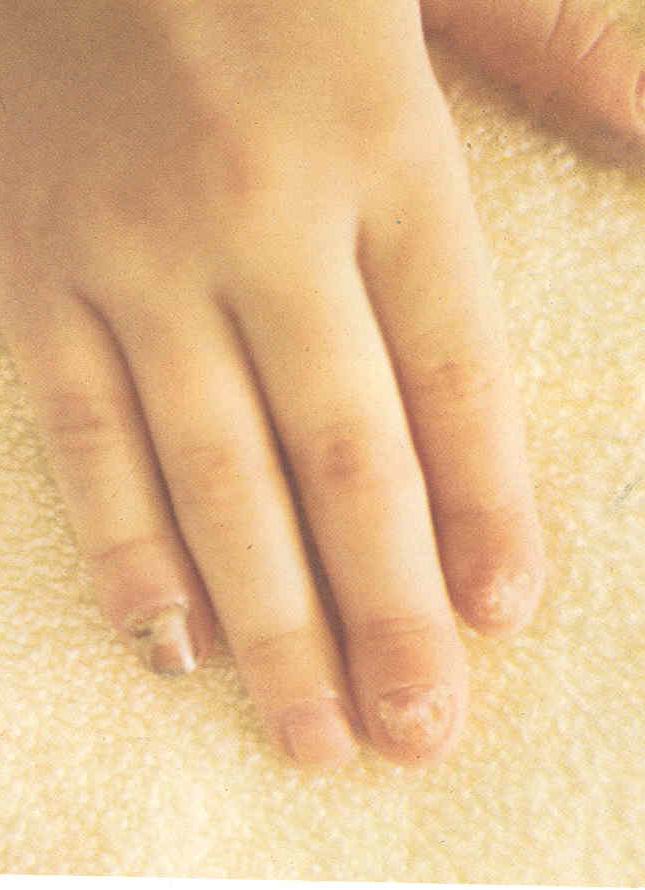 5-Apr-16
36
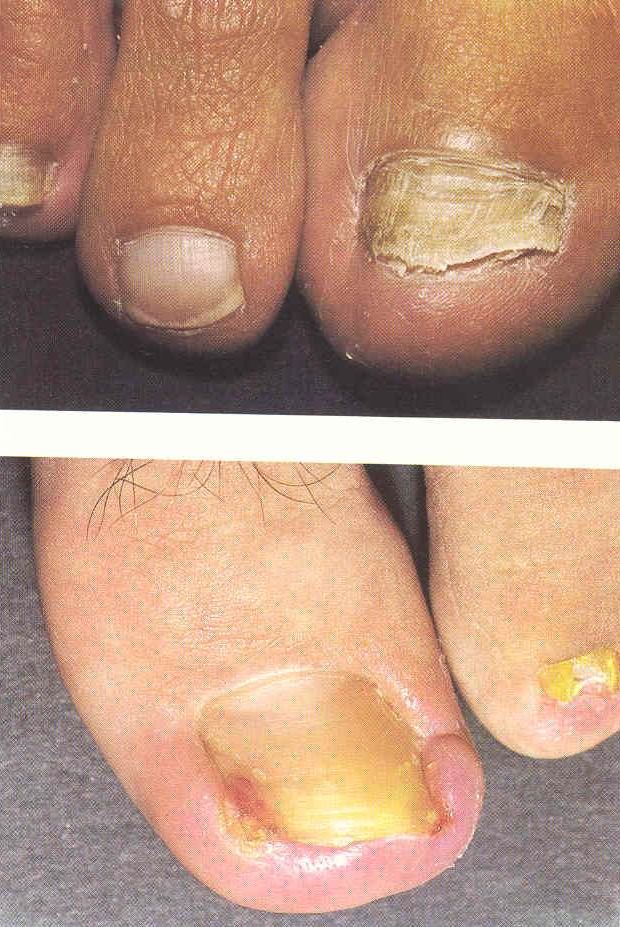 Tinea unguium
5-Apr-16
37
7. Diaper rash (Candida diaper dermatitis)
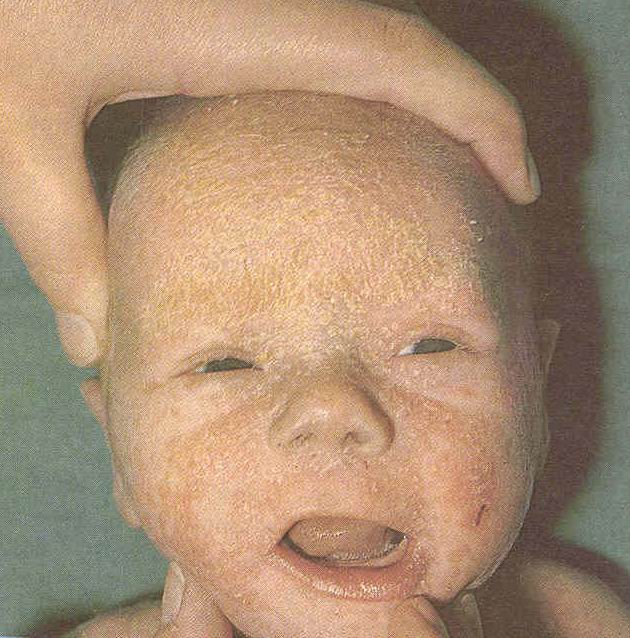 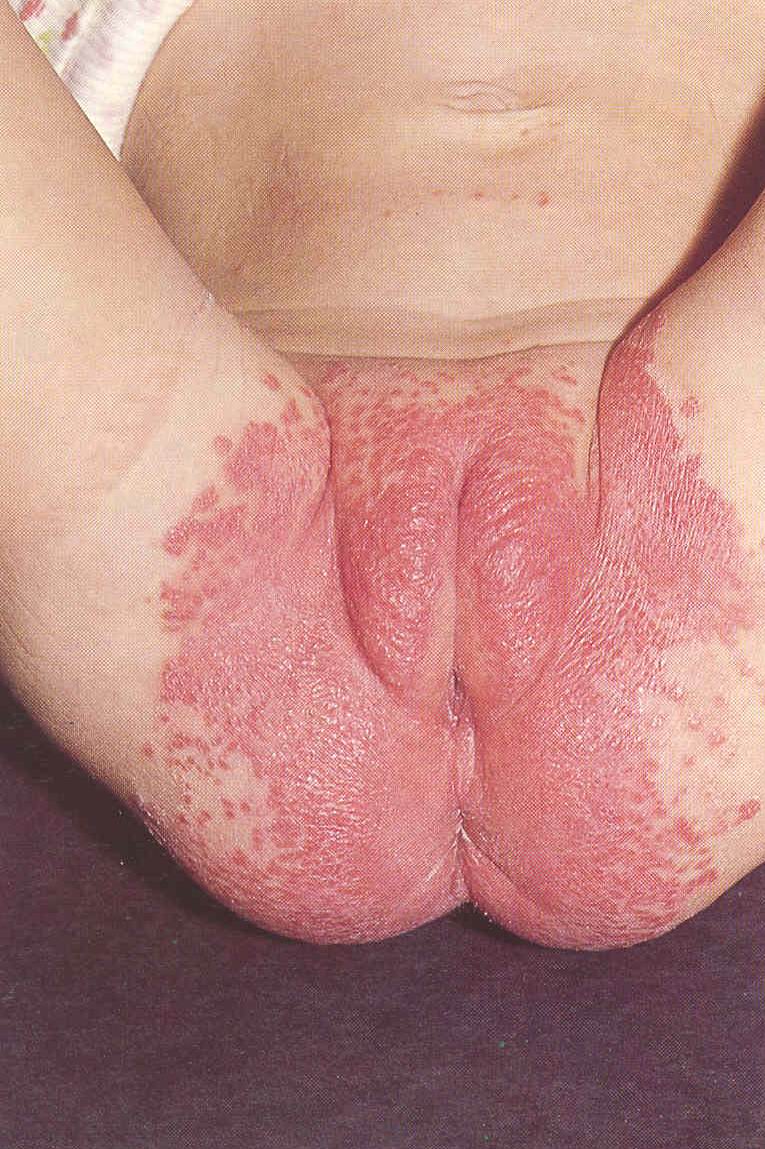 5-Apr-16
38
8. Perianal candidiasis
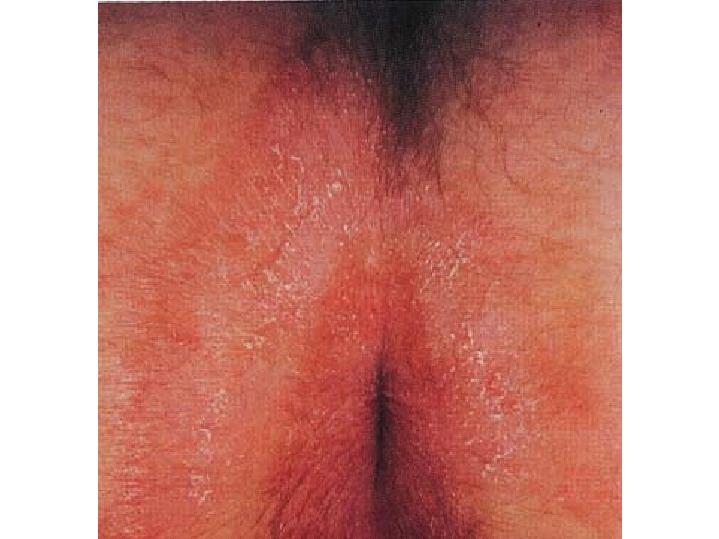 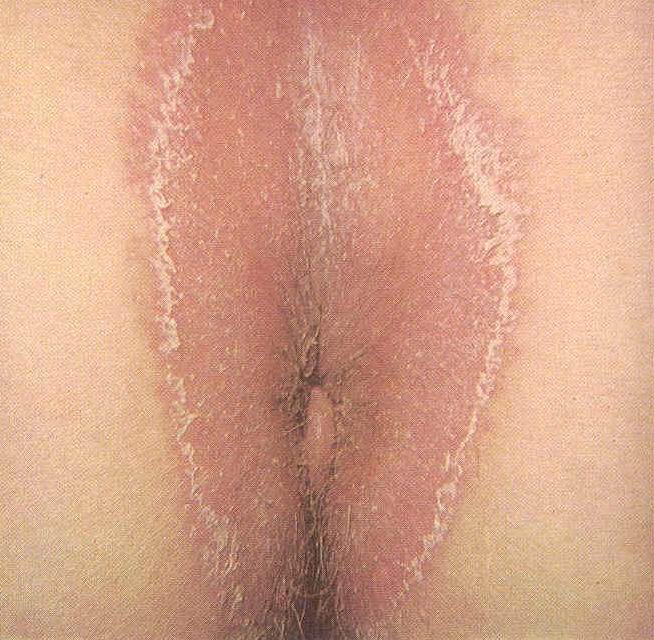 5-Apr-16
39
9. Chronic Mucocutaneous Candidiasis (CMCC):
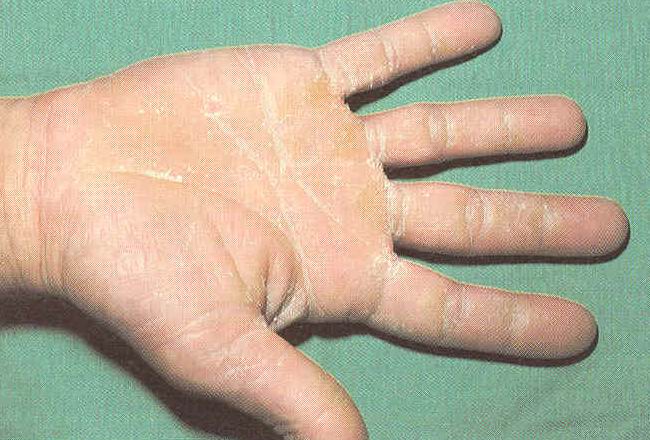 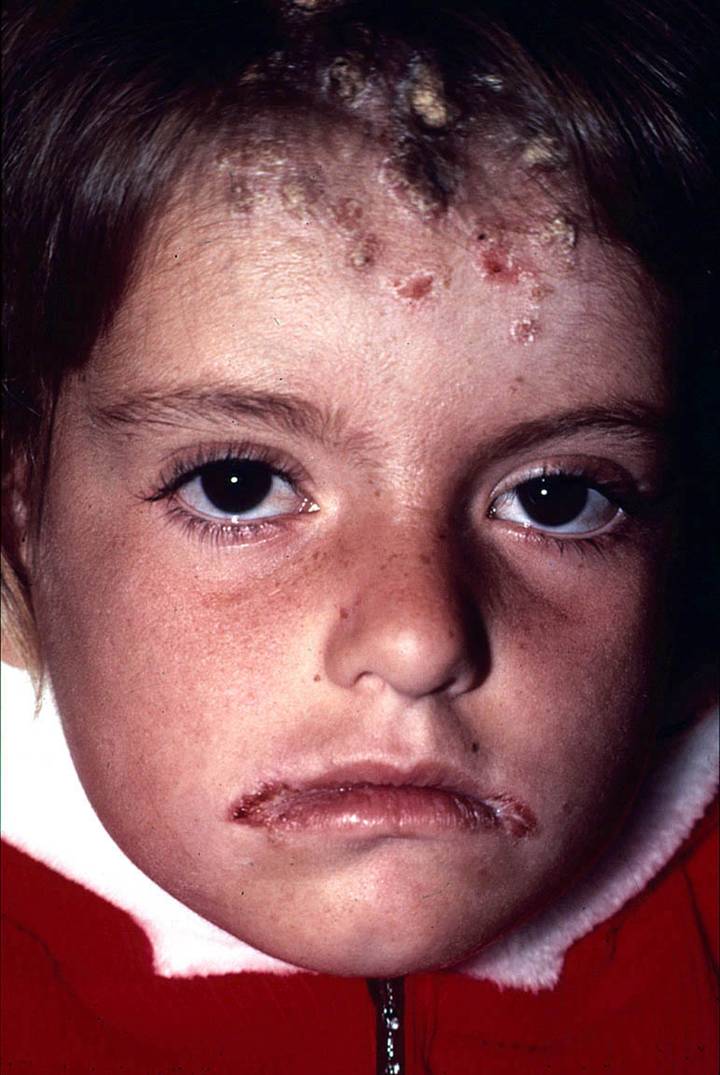 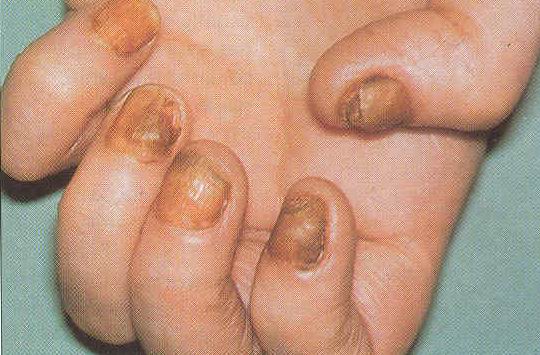 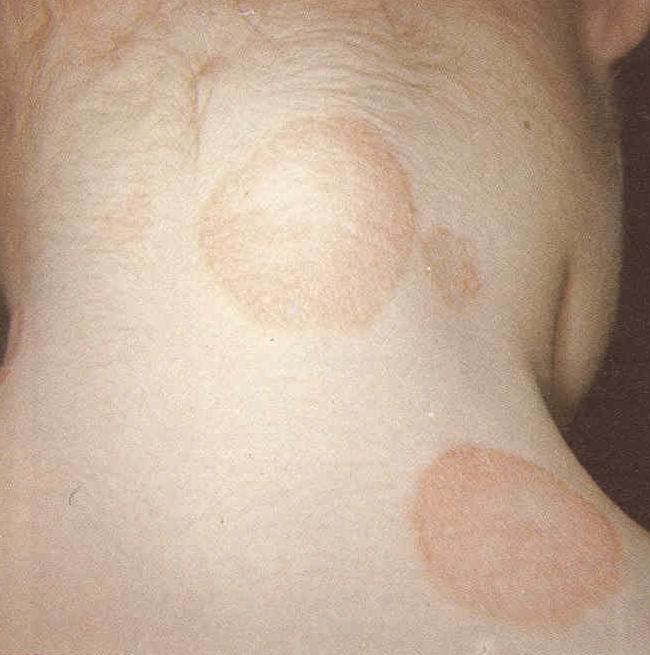 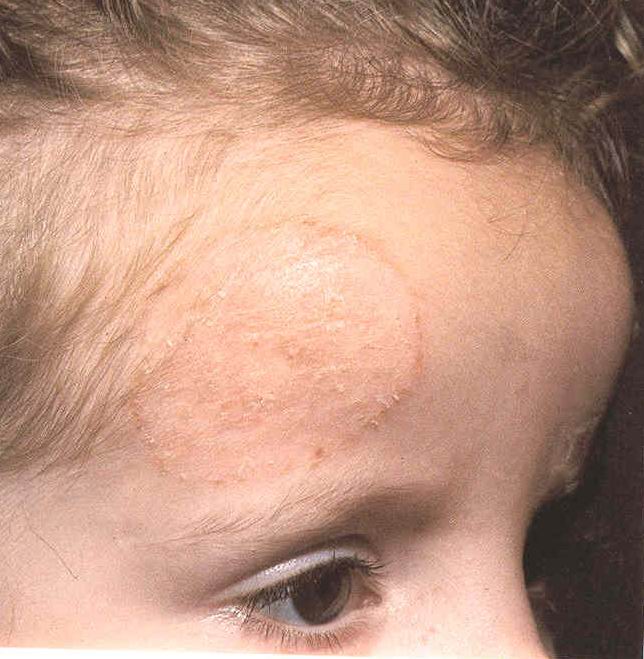 5-Apr-16
40
CMCC: Response to Fluconazole
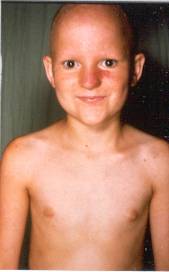 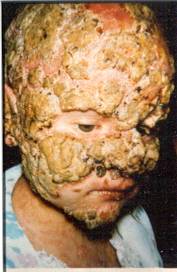 5-Apr-16
41
10. Candida folliculitis11. candidis
Similar to Dermatophytid (ID reaction)
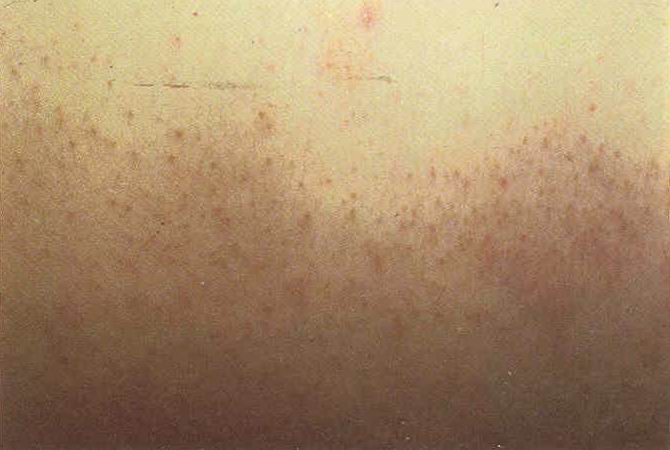 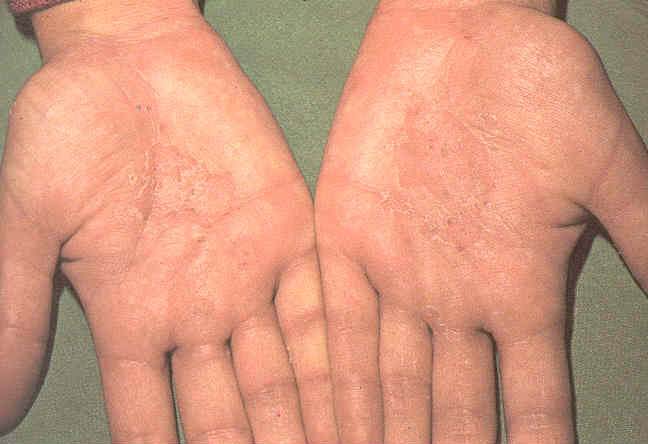 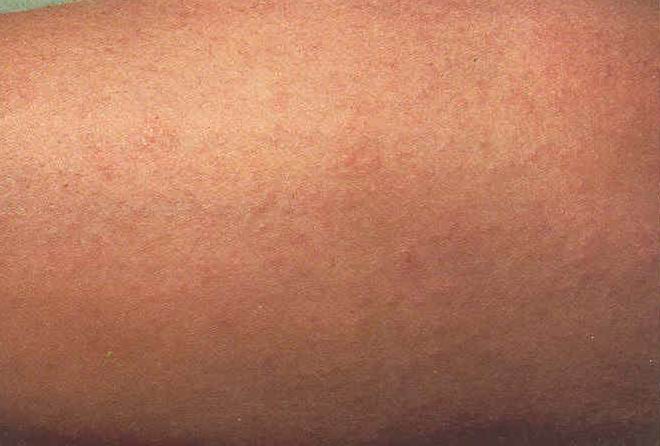 5-Apr-16
42
Deep organ involvement
CNS candidiasis
Predisposing factors:
Systemic candidiasis

Lumbar puncture

Trauma

Neurosergery

AIDS
5-Apr-16
43
Multiple microabscesses
Small macroabscesses

Meningitis:
Headache, stiffneck, irritability
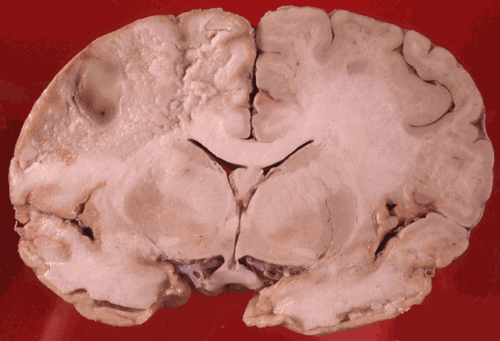 5-Apr-16
44
2. Respiratory tract candidiasis:rare- secondery
Hemorrhagic pneumonia due to Candida infection
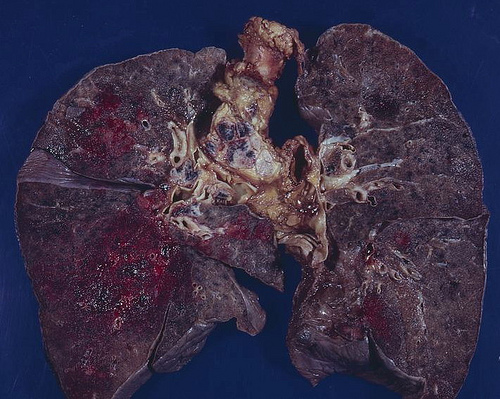 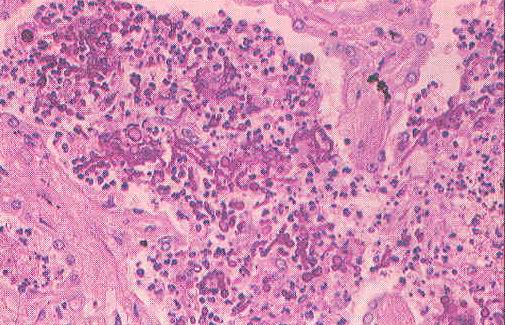 5-Apr-16
45
3. Candida endocarditis
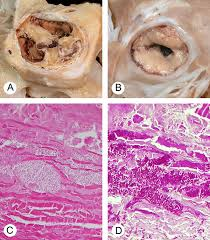 Fever

Anaemia

Hepatosplenomegaly

Large emboli to major vessels
5-Apr-16
46
4. Urinary tract candidiasis
Predisposing factors:
Candida vaginitis

Antibiotic therapy

Foley catheters

Diabetes mellitus
5-Apr-16
47
5. Disseminated candidiasis and candidemia
Neoplastic group:
Acute leukemic population
Postoperative group:
Organ transplantations
Heart surgery
GI canal surgery
Burn patients
5-Apr-16
48
Skin lesions of disseminated candidiasis (erythematous papules and pustules)
5-Apr-16
49
*Candida septicemia
5-Apr-16
50
*Candida infection of liver, spleen
Abscesses
Hepatosplenic candidiasis (GMS)
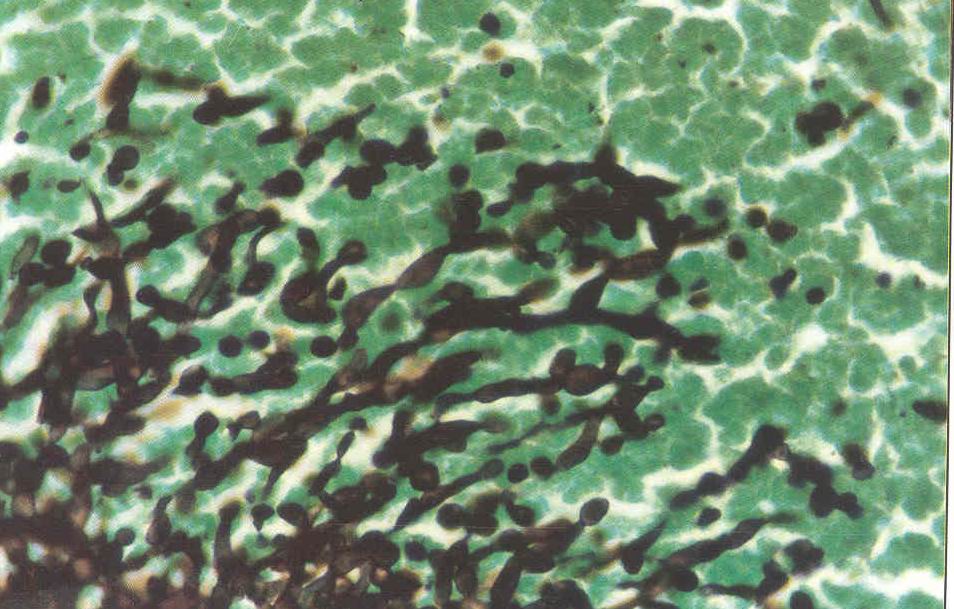 5-Apr-16
51
*Ocular candidiasis
Hematogenous. Direct inoculation (surgery)
Candida endophthalmitis-Candidemia
Candida kerato-conjonctivitis
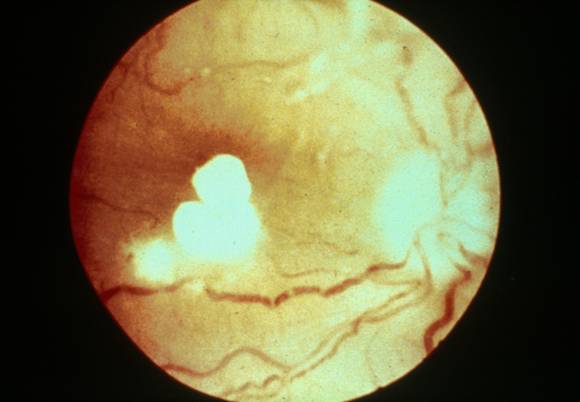 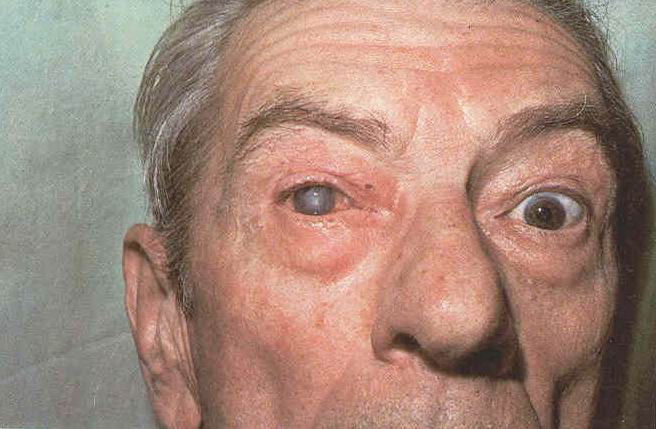 5-Apr-16
52
Epidemiology
C.albicans 

In USA:The secnd commonest cause of    vaginal infections

Females: 75% (second attack: 40-50%)
5-Apr-16
53
Diagnosis:1. Direct smear
Candida in KOH
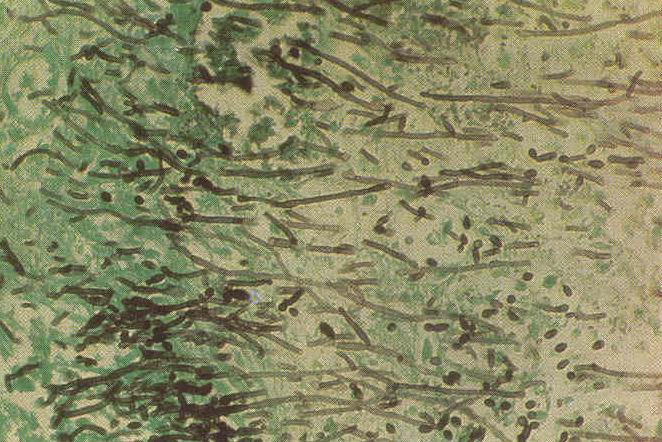 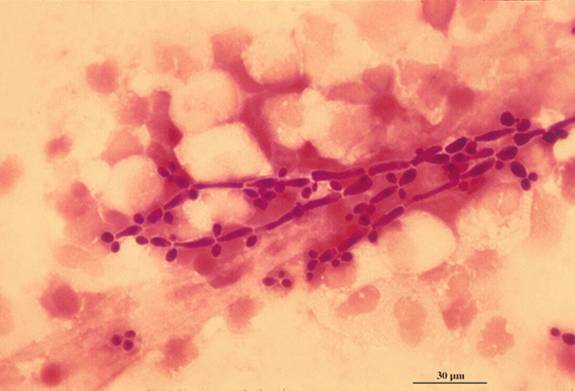 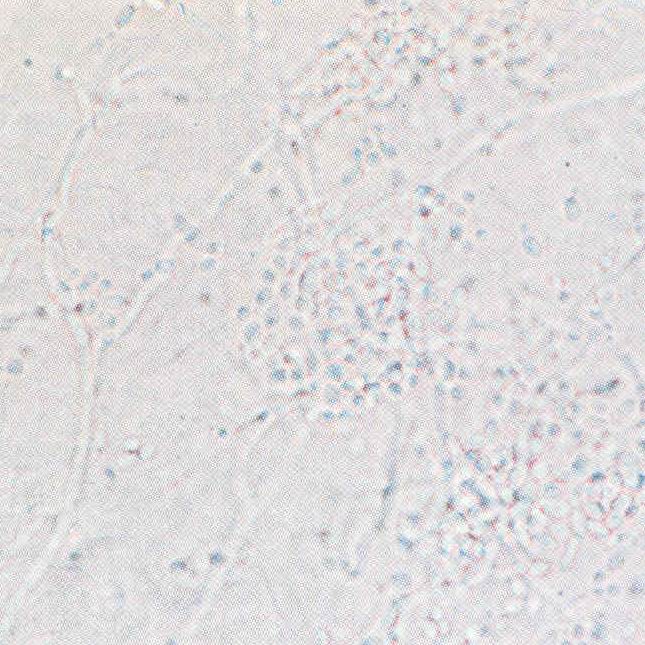 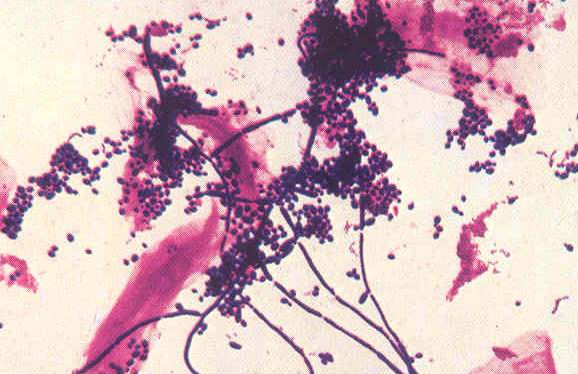 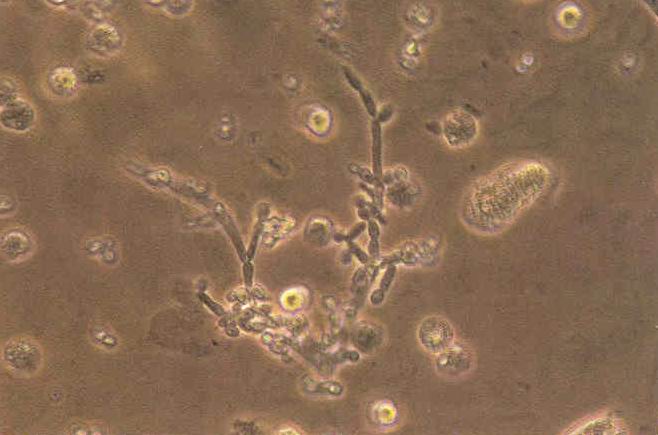 Sputum (Gram stain)
Candida septicemia-urine
Direct smear of urine of kidney
Candida septicemia 
(Esophagus, GMS)
5-Apr-16
54
2. Culture:
Skin,…:
SC
SCC (Mycosel or mycobiotic agar)
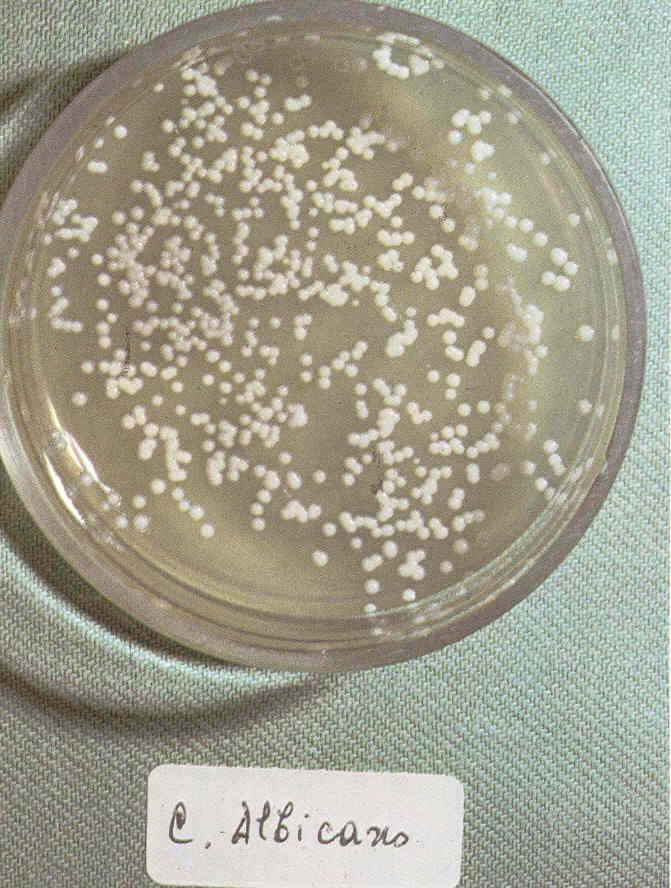 Deep-seated candidiasis:
Blood:
              Biphasic media
5-Apr-16
55
Blastoconidia from culture
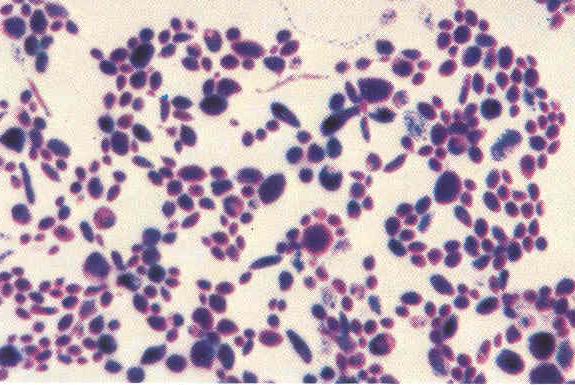 5-Apr-16
56
C.albicans and C.dubliniensis
Germ tube test                      Chlamydospore production
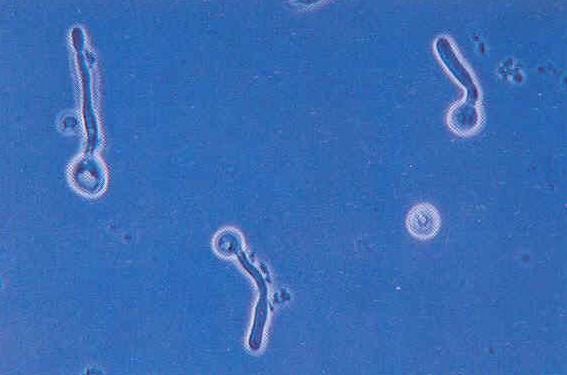 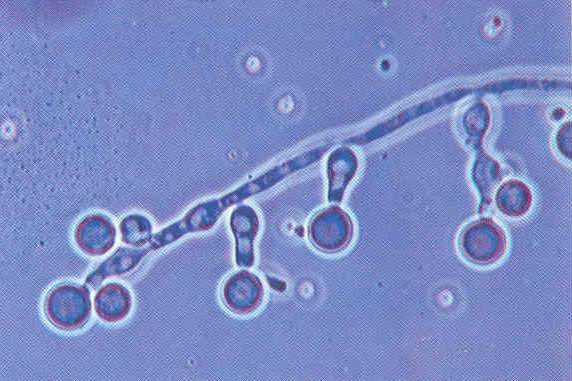 5-Apr-16
57
Identification of YESTS
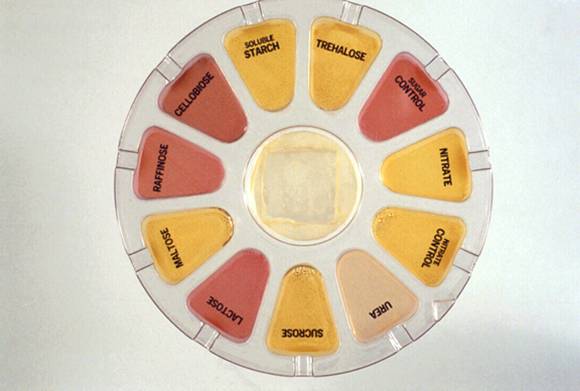 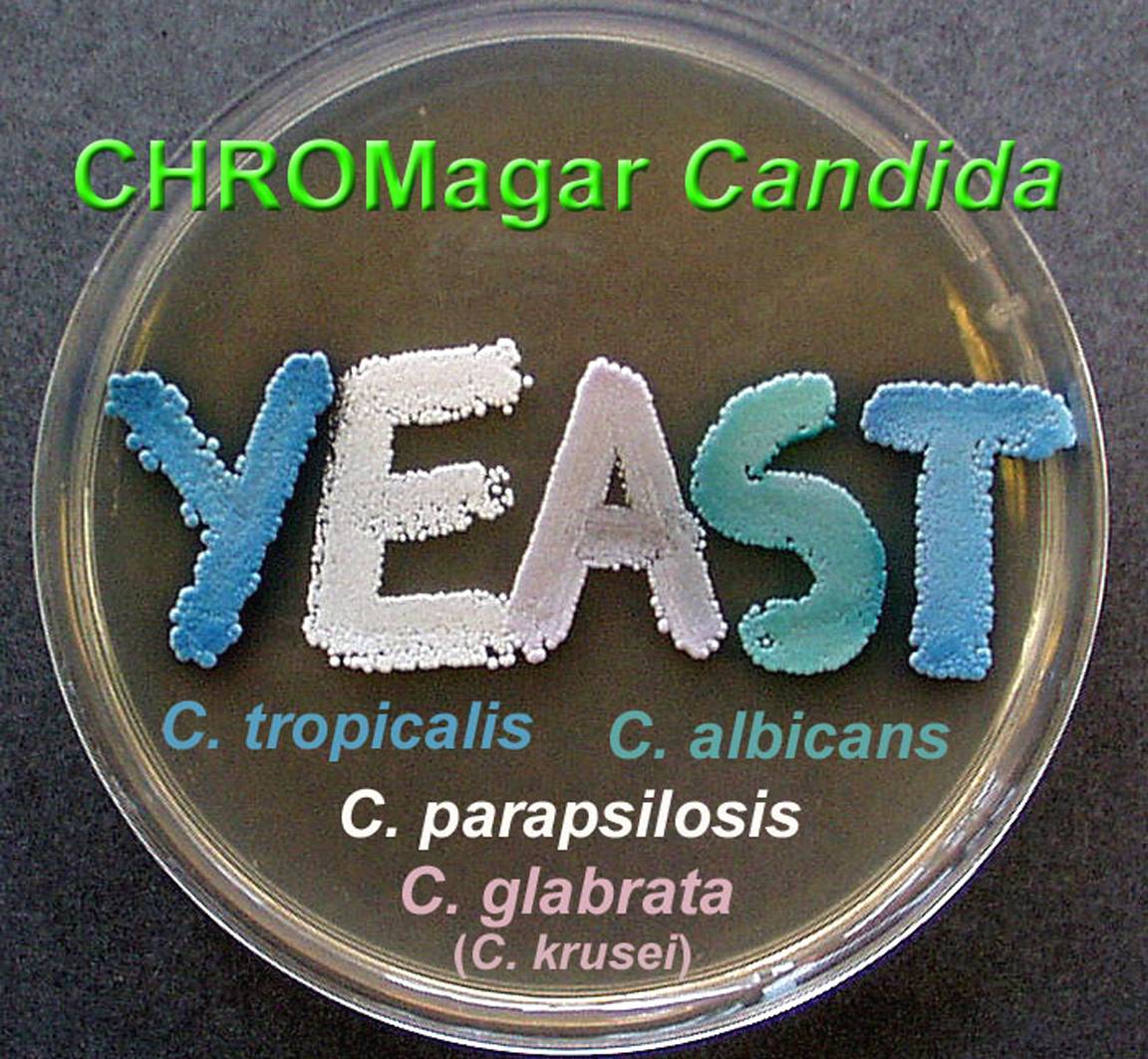 CHROMAGAR
API 20C
Uni-Yeast-Tek
5-Apr-16
58
Metabolic tests
Fermentation

Assimilation
5-Apr-16
59
Serology:
Antigen detection (mannan):

ELISA

RIA

LA
Serotyping: Iatron serotyping kit
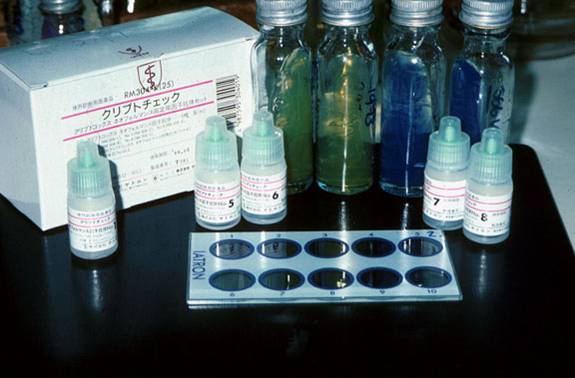 5-Apr-16
60
Treatment:
CNS candidiasis:
Combination of Amphotericin B and 5-FC
Oral thrush:
Nystatin
Clotrimazole
Fluconazole
Ketoconazole
Itraconazole
61
Candida vaginitis:
Short courses of topical or oral (1-7days):
Topical azoles: 
Clotrimazole
Miconazole
Tioconazole
Oral azoles:
Ketoconazole
Itraconazole
Floconazole
62
Prevention:
In AIDS and cancer patients:
Ketoconazole and fluconazole (prevention of oral infections)


***
63
64